The Pennsylvania Dashboard for the…
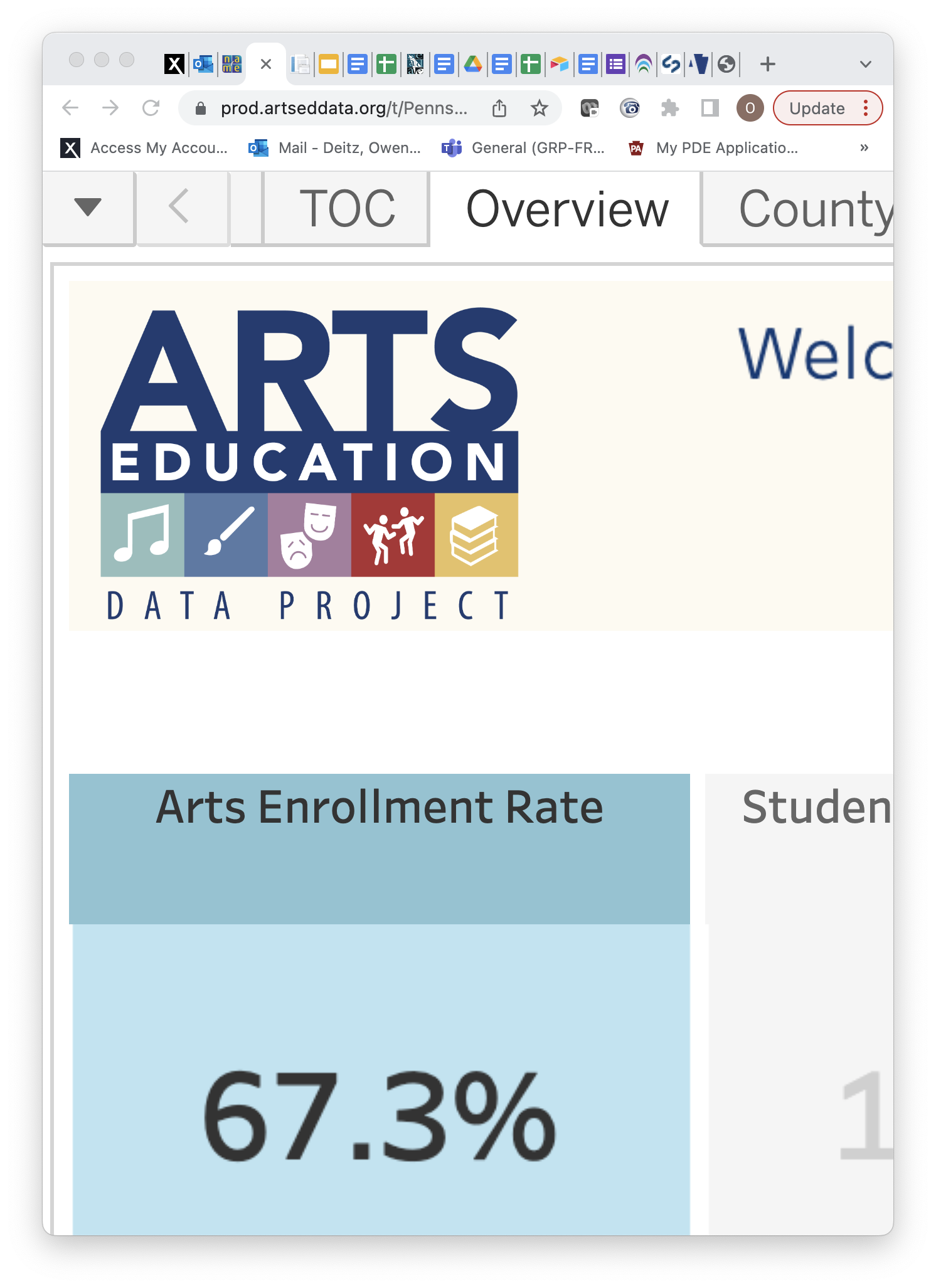 10/31/2023
1
Arts Disciplines
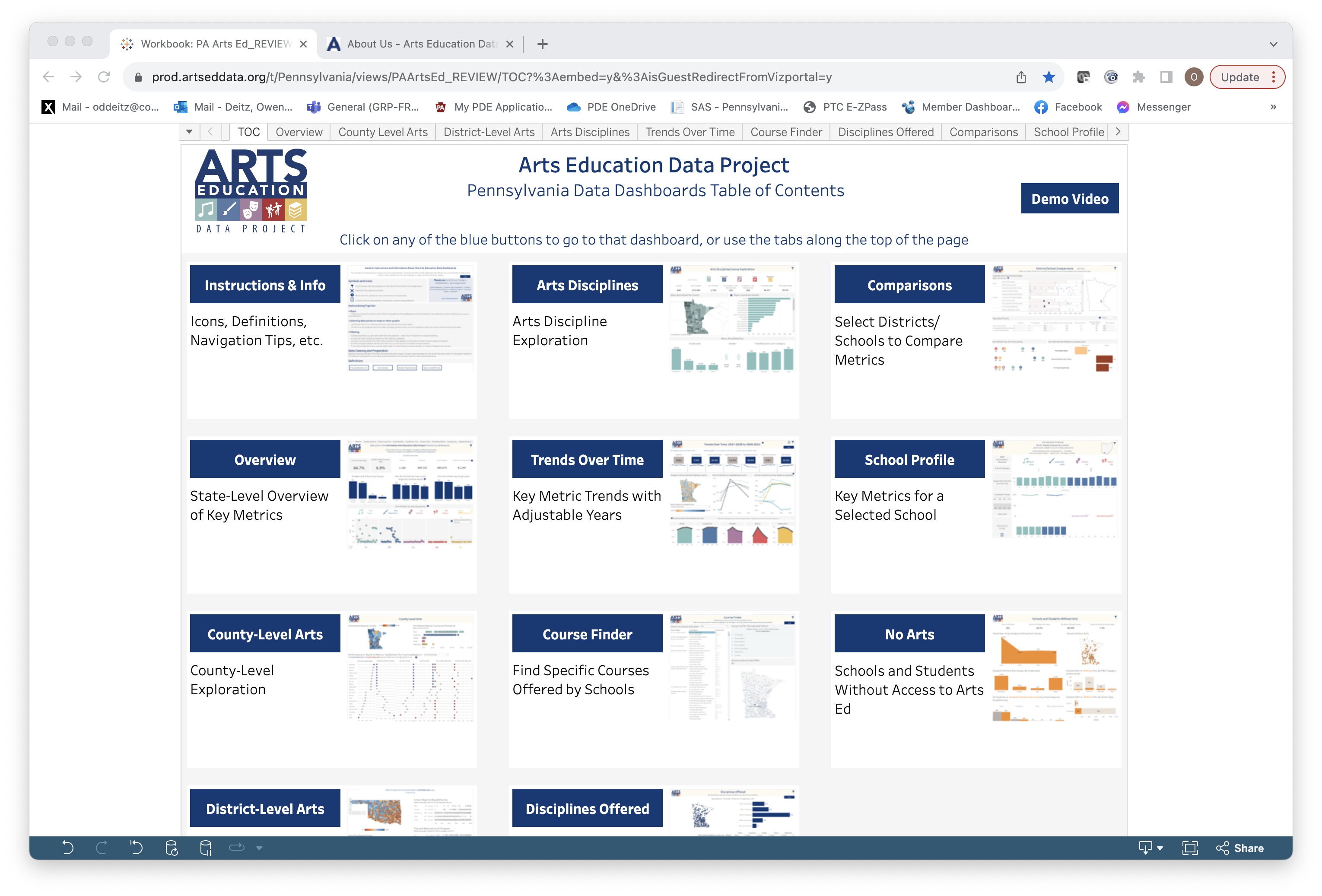 10/31/2023
2
Arts Disciplines: Course Exploration
Select one of the arts disciplines icons (Music, Visual Art, Theater, Dance, Other) to view information for only that discipline.
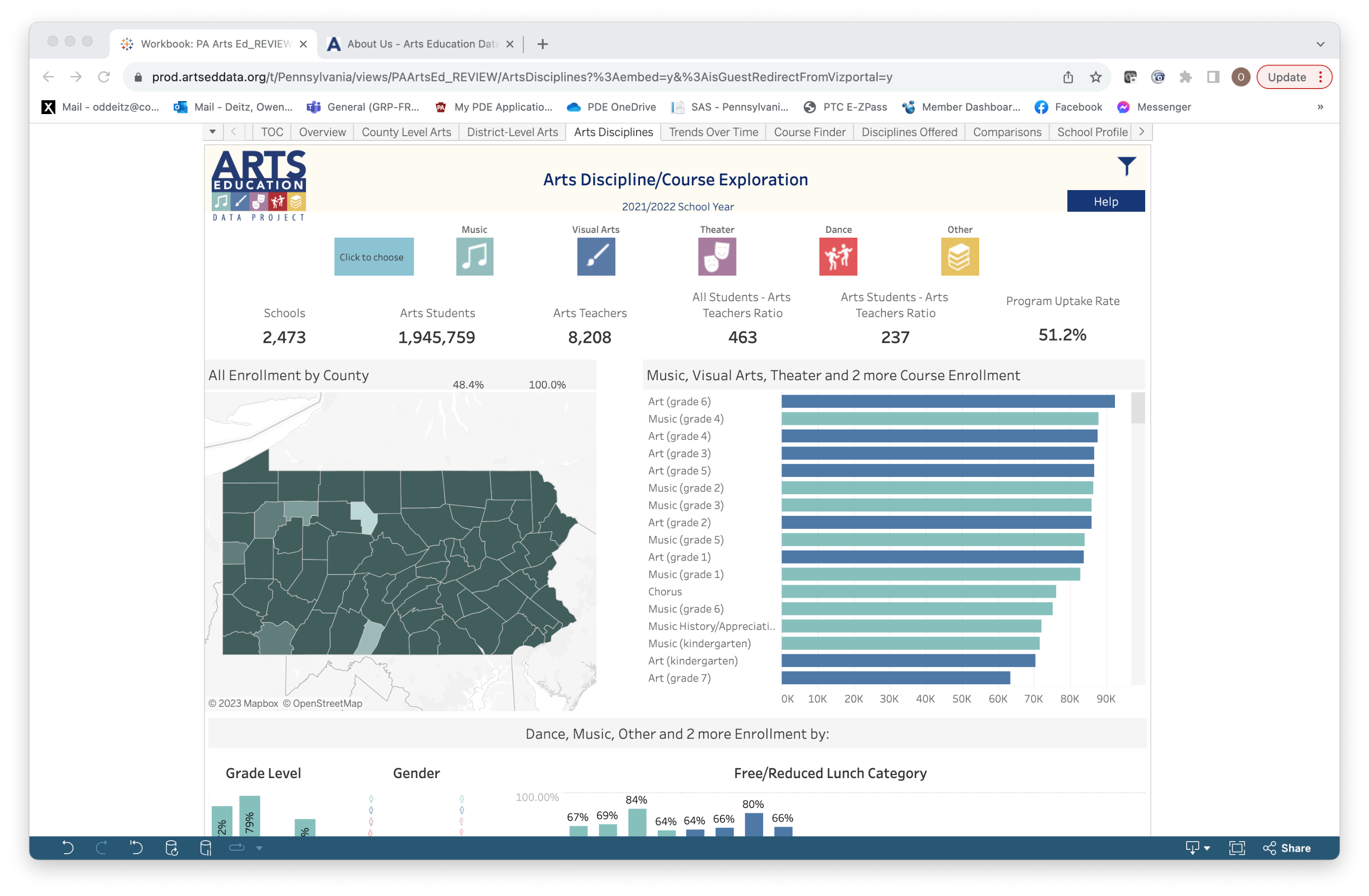 The homepage for “Arts Discipline/Course Exploration” provides state level data regarding number of schools, arts students, arts teachers, and student-teacher ratios.
10/31/2023
3
Arts Disciplines: Help
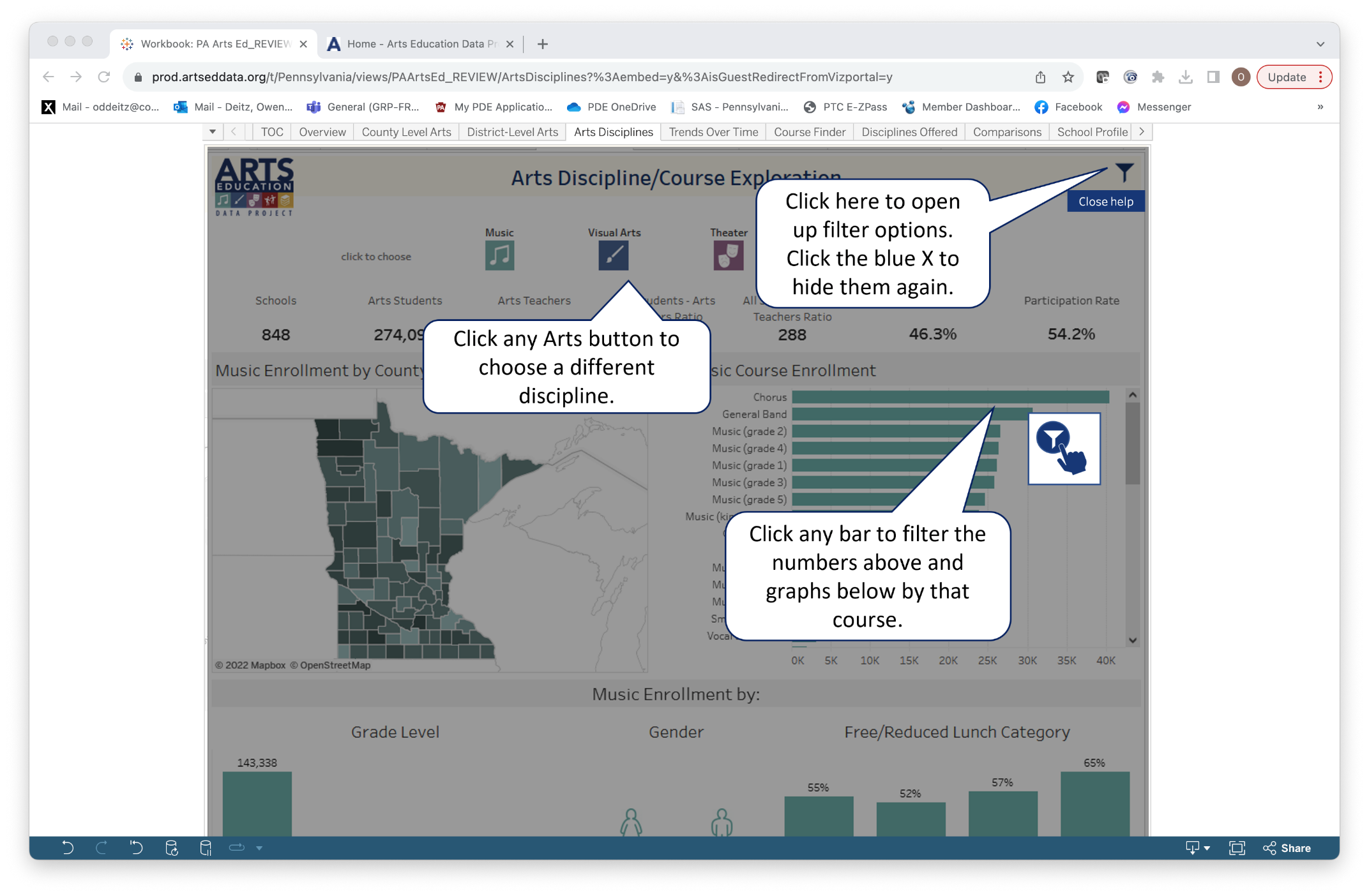 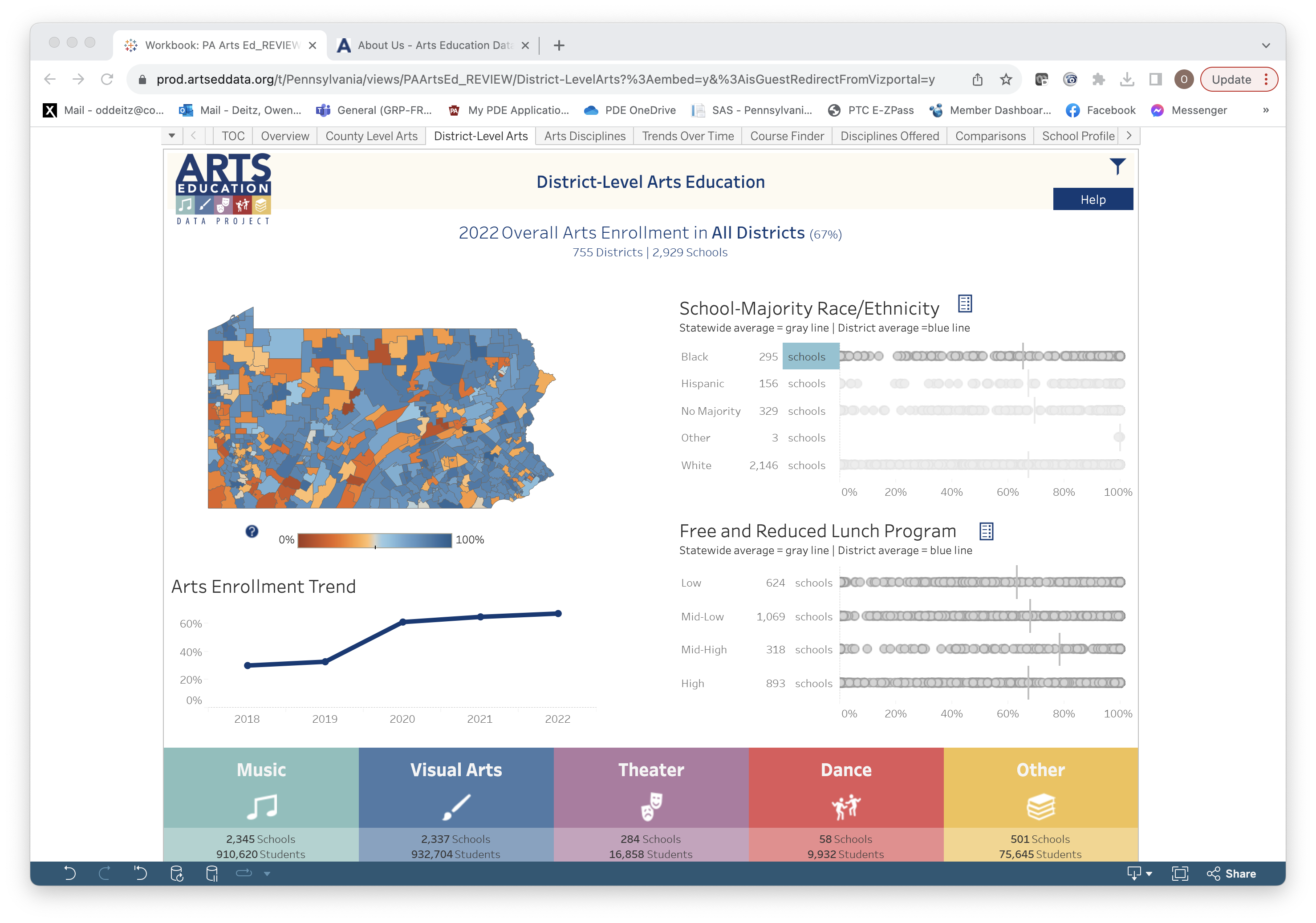 Select the Help button in the upper right-hand corner to better understand how this page presents data.
10/31/2023
4
Arts Disciplines: Filter Icon
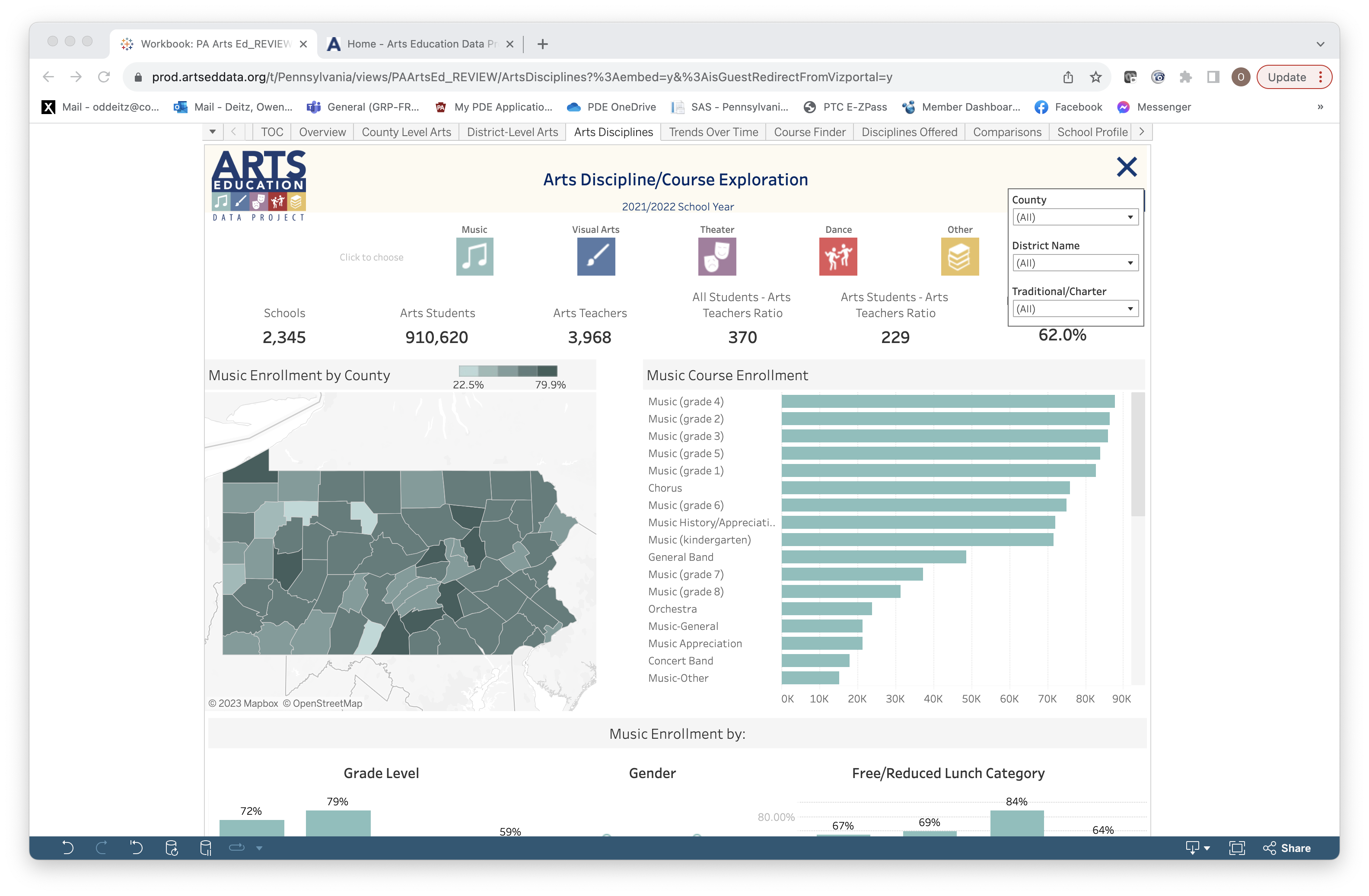 Select the filter icon to sort District Level Arts Data by County, District, or Traditional/Charter type.
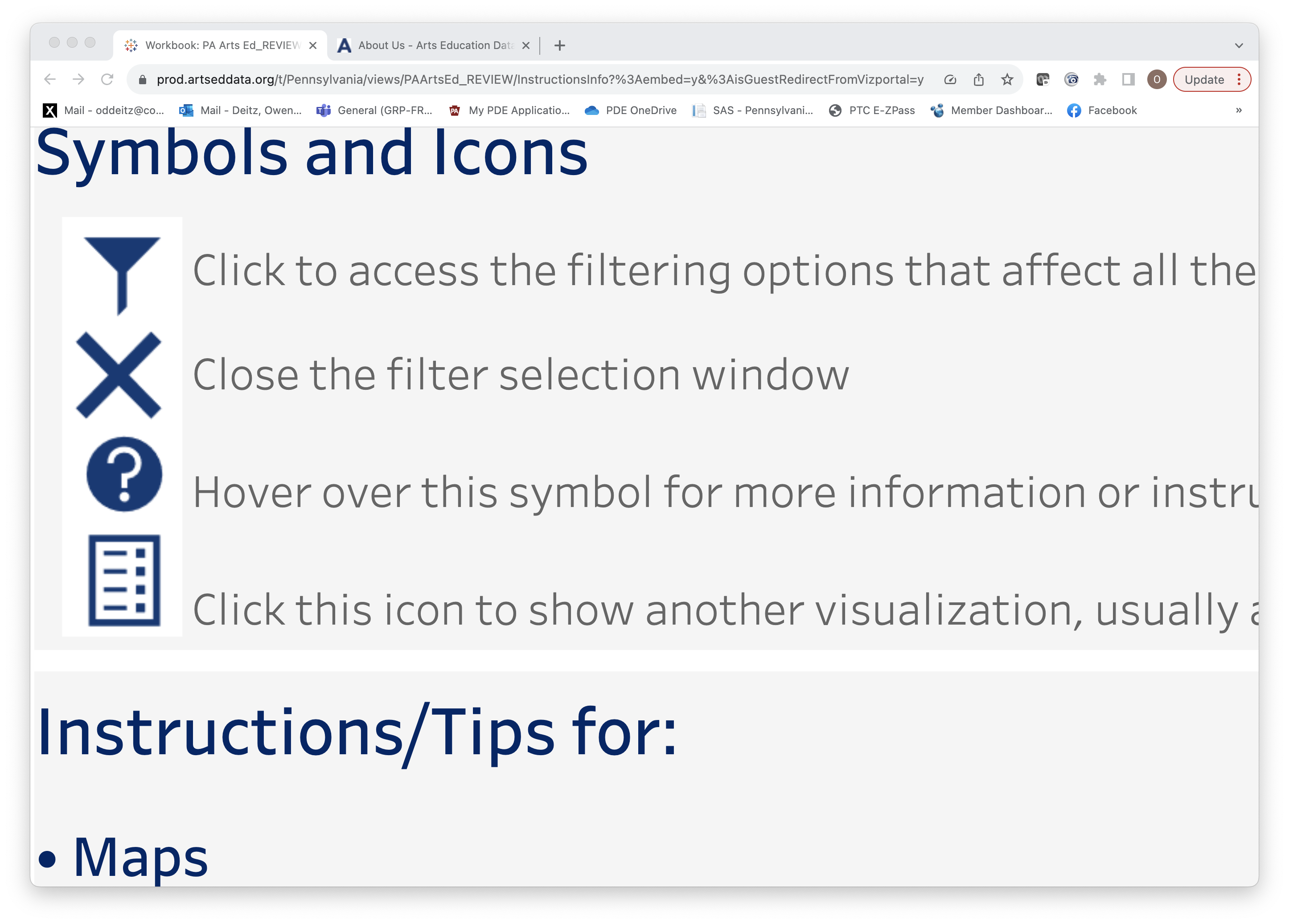 10/31/2023
5
Arts Disciplines: Enrollment
This chart shows statewide enrollment in select arts courses at the state level. Select the filter icon to see county, district, or traditional/charter views.
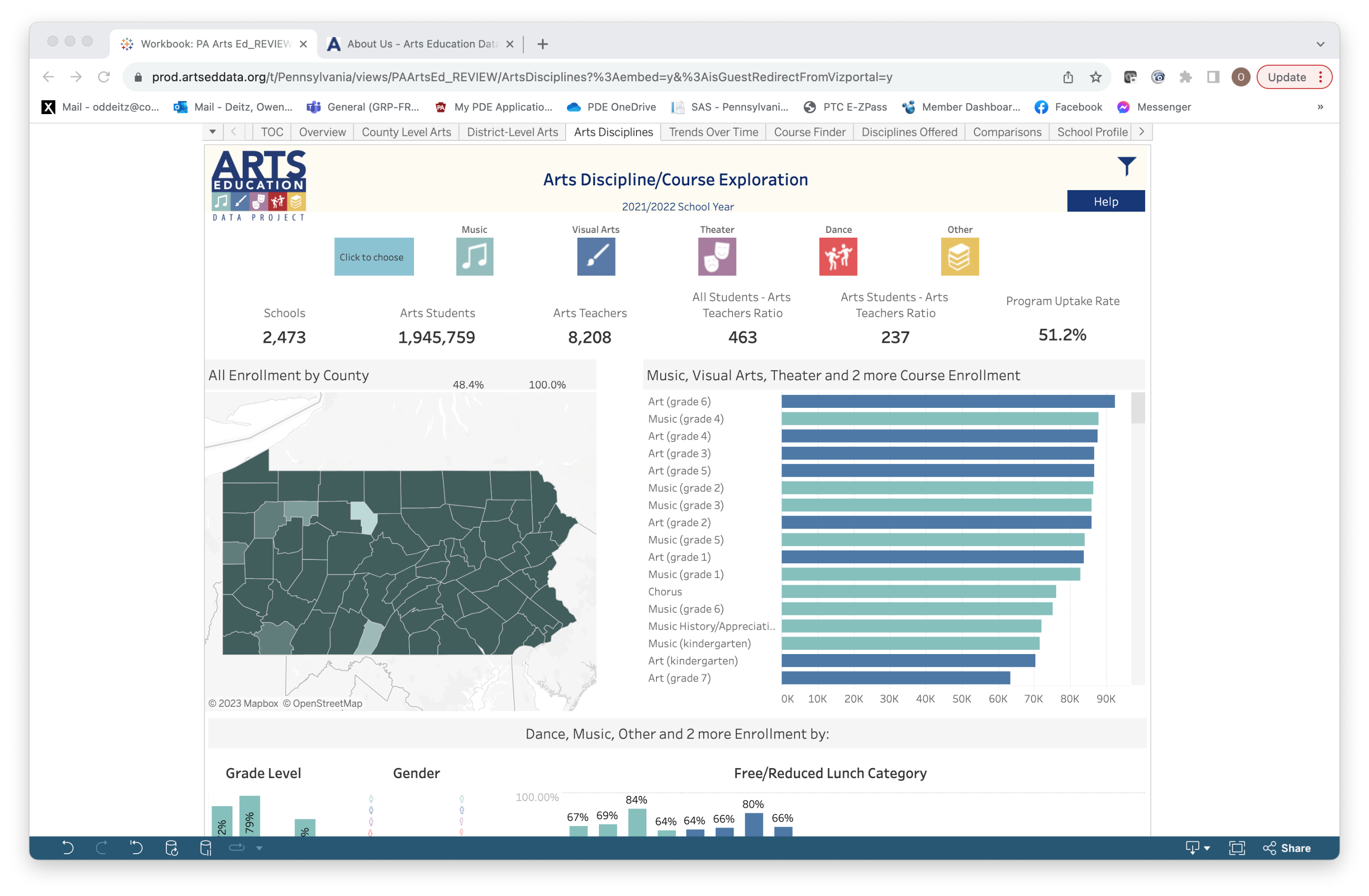 Select a county to explore that county’s overall arts enrollment.
10/31/2023
6
Arts Disciplines: Additional Data
Additional enrollment data by Grade Level, Gender, and Free/Reduced Lunch category is provided.
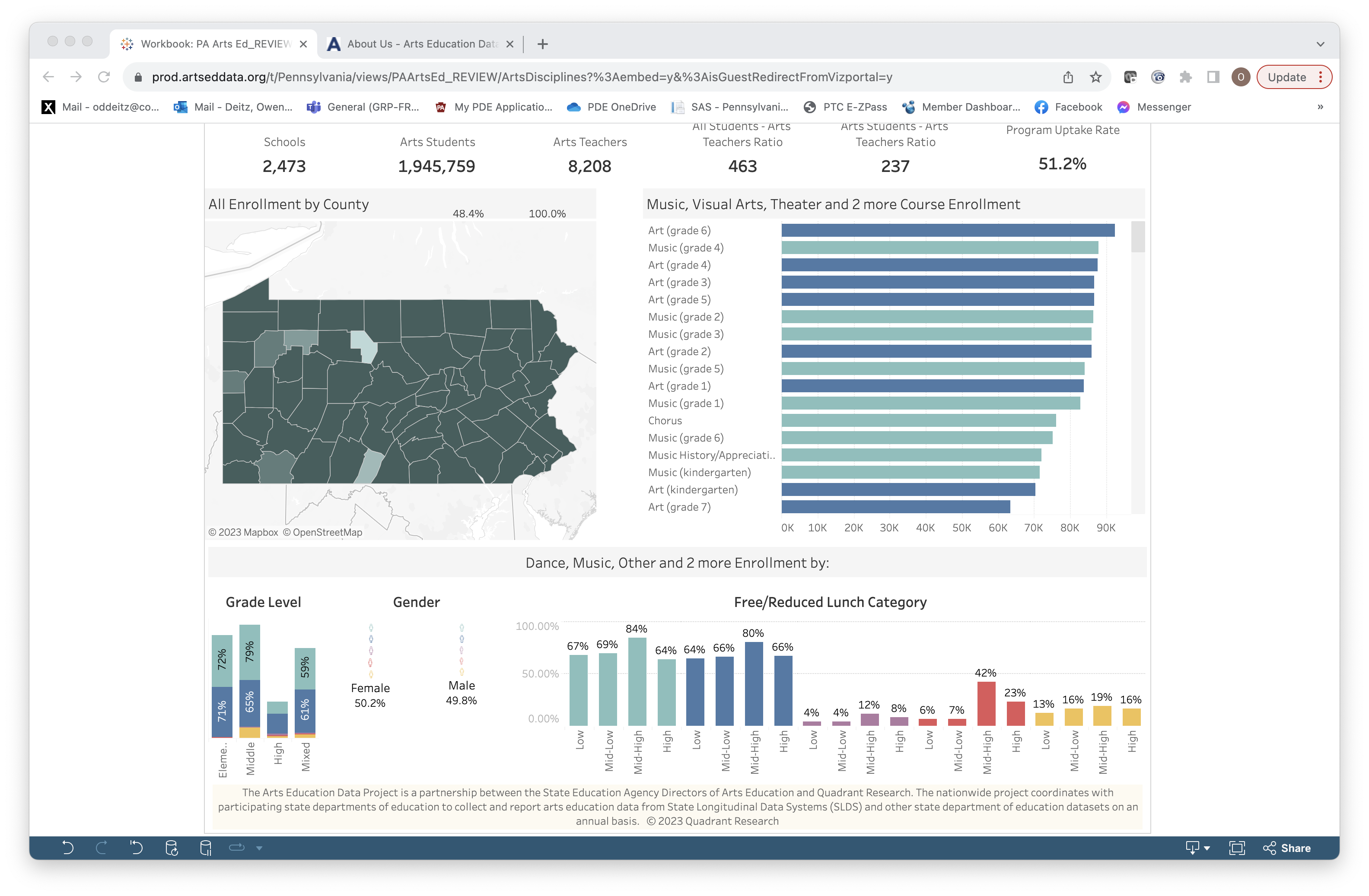 10/31/2023
7
Arts Disciplines: Discipline Specific
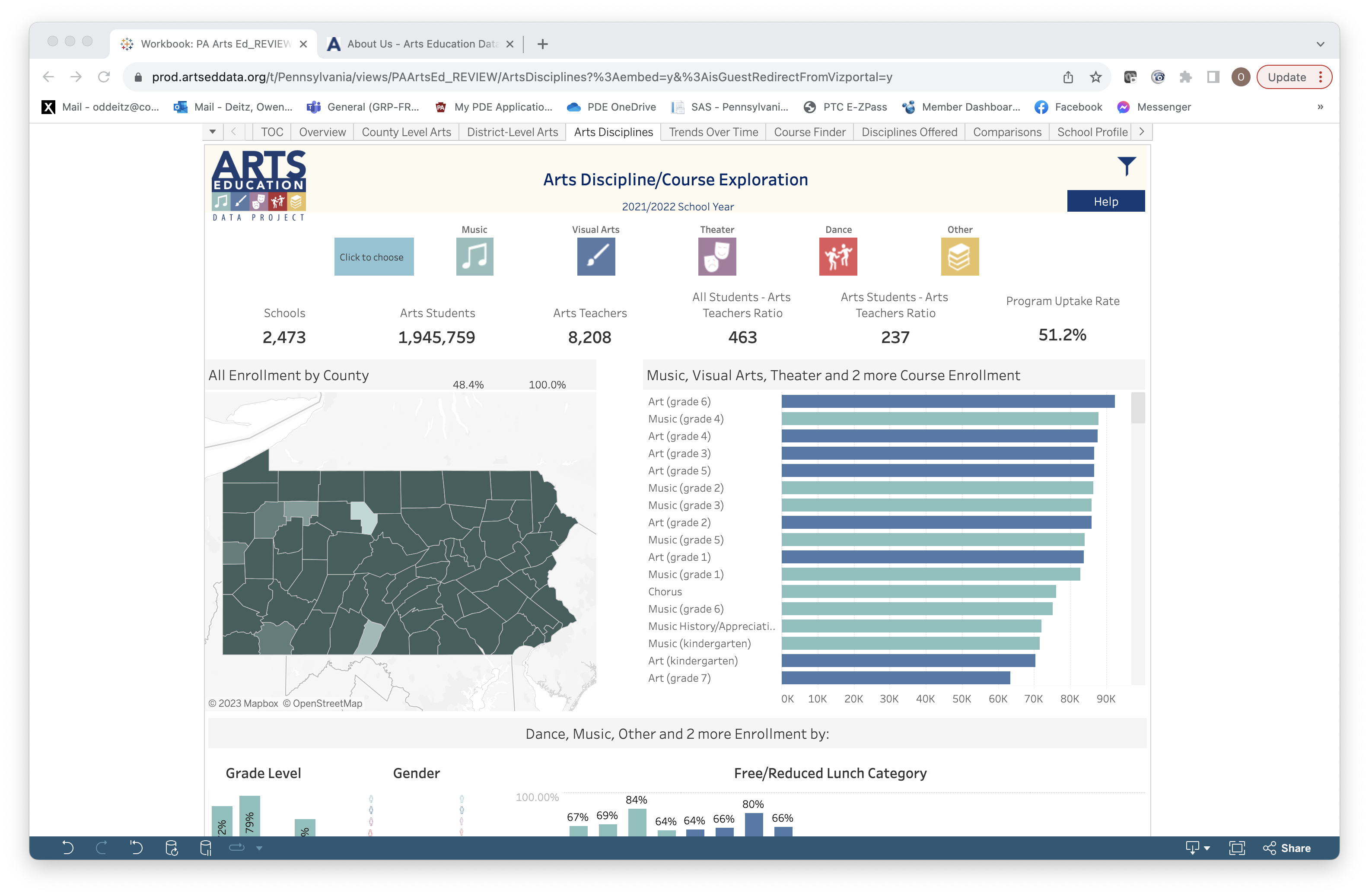 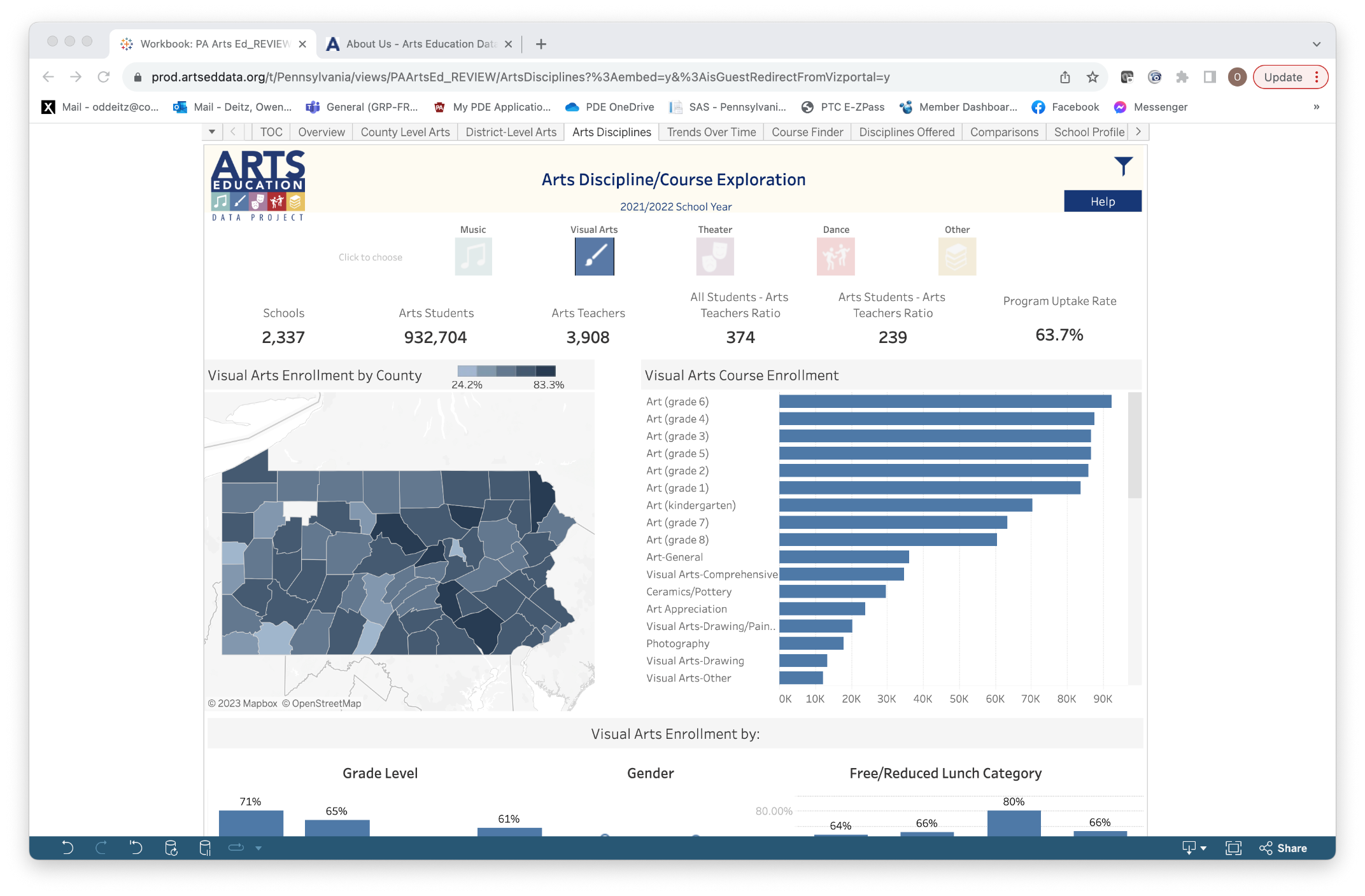 Selecting an arts discipline changes the county map and the enrollment chart to display data for that discipline. These visualizations are displaying data for Visual Art.
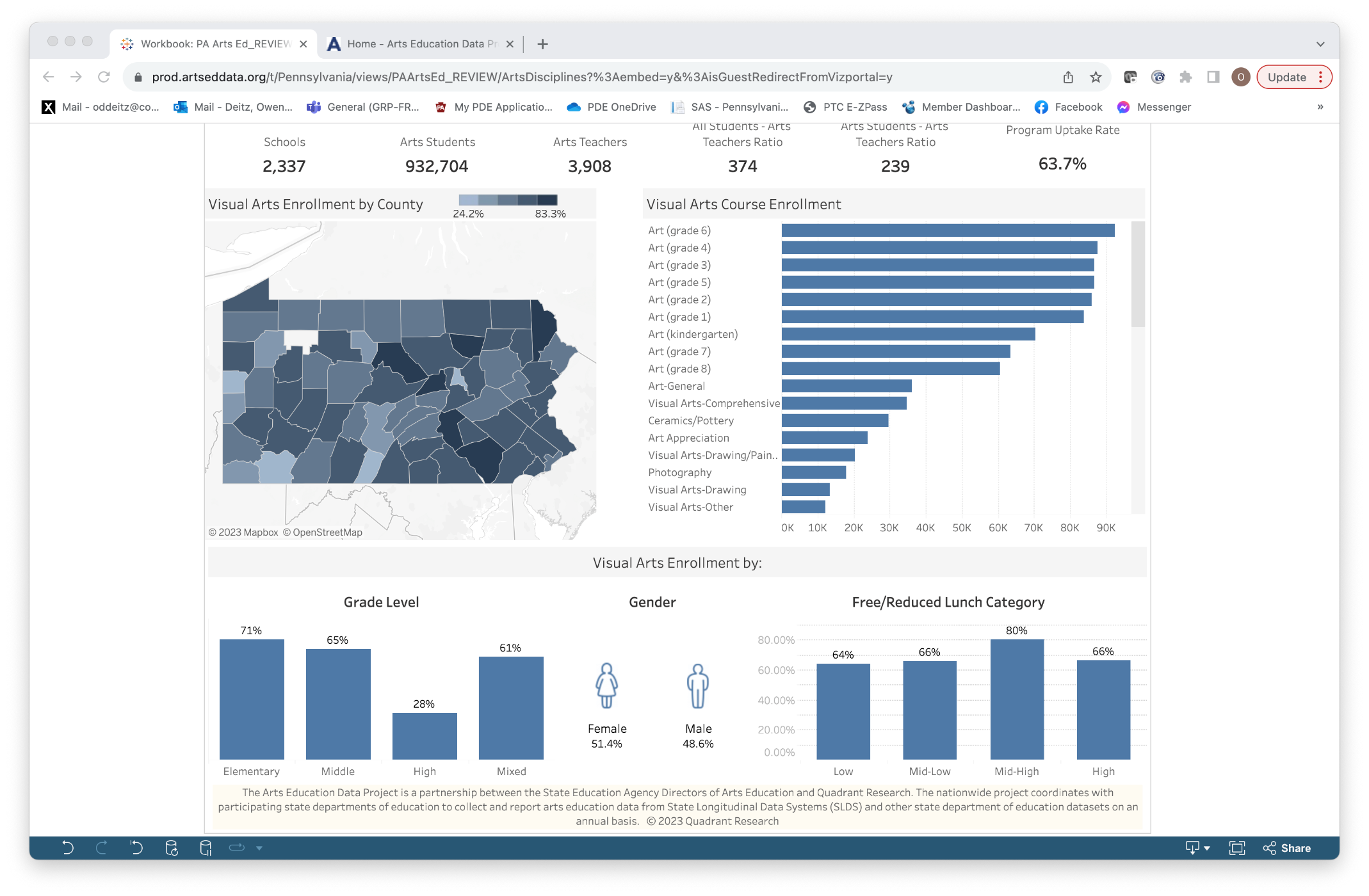 10/31/2023
8
Arts Disciplines: Filter Options
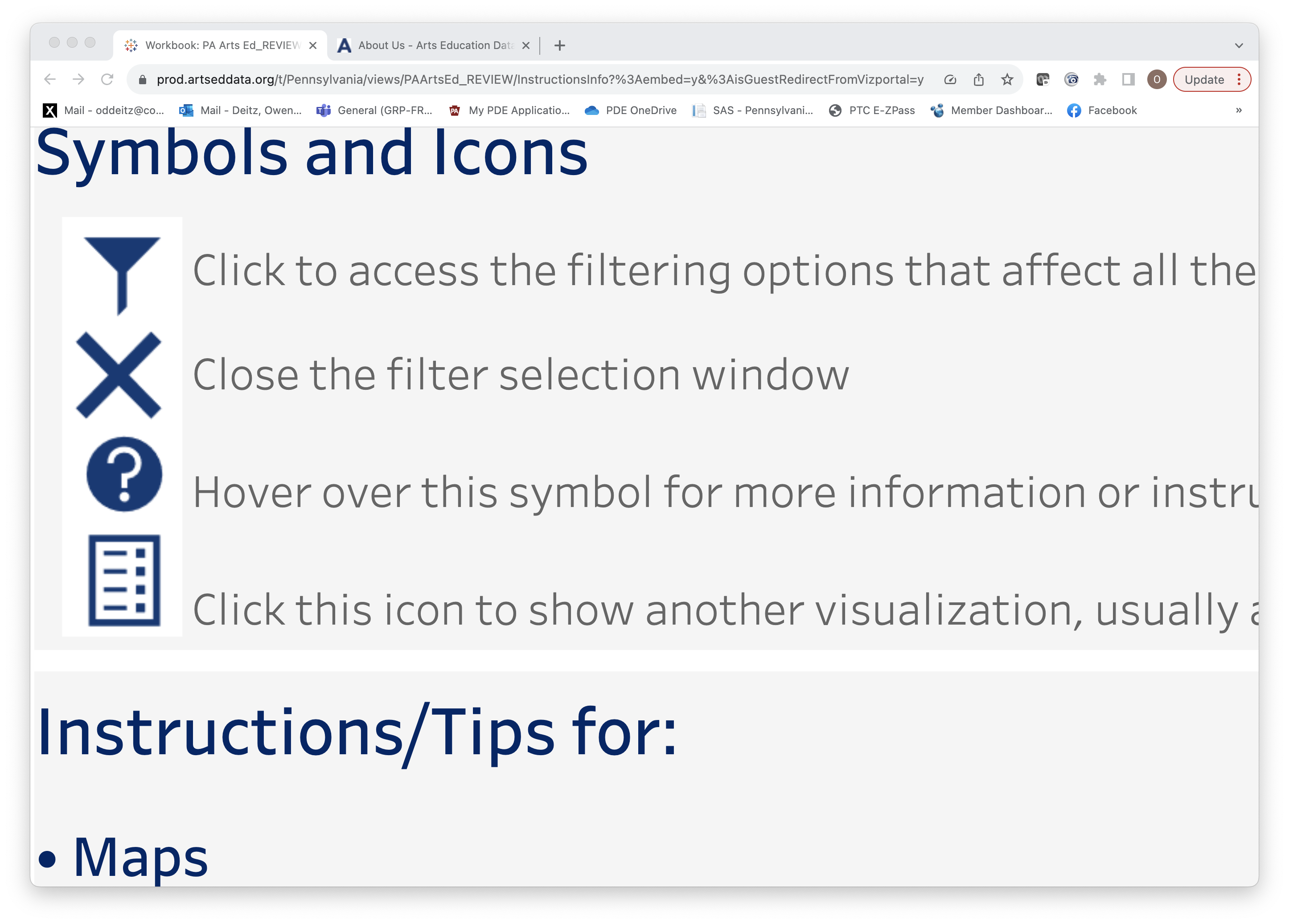 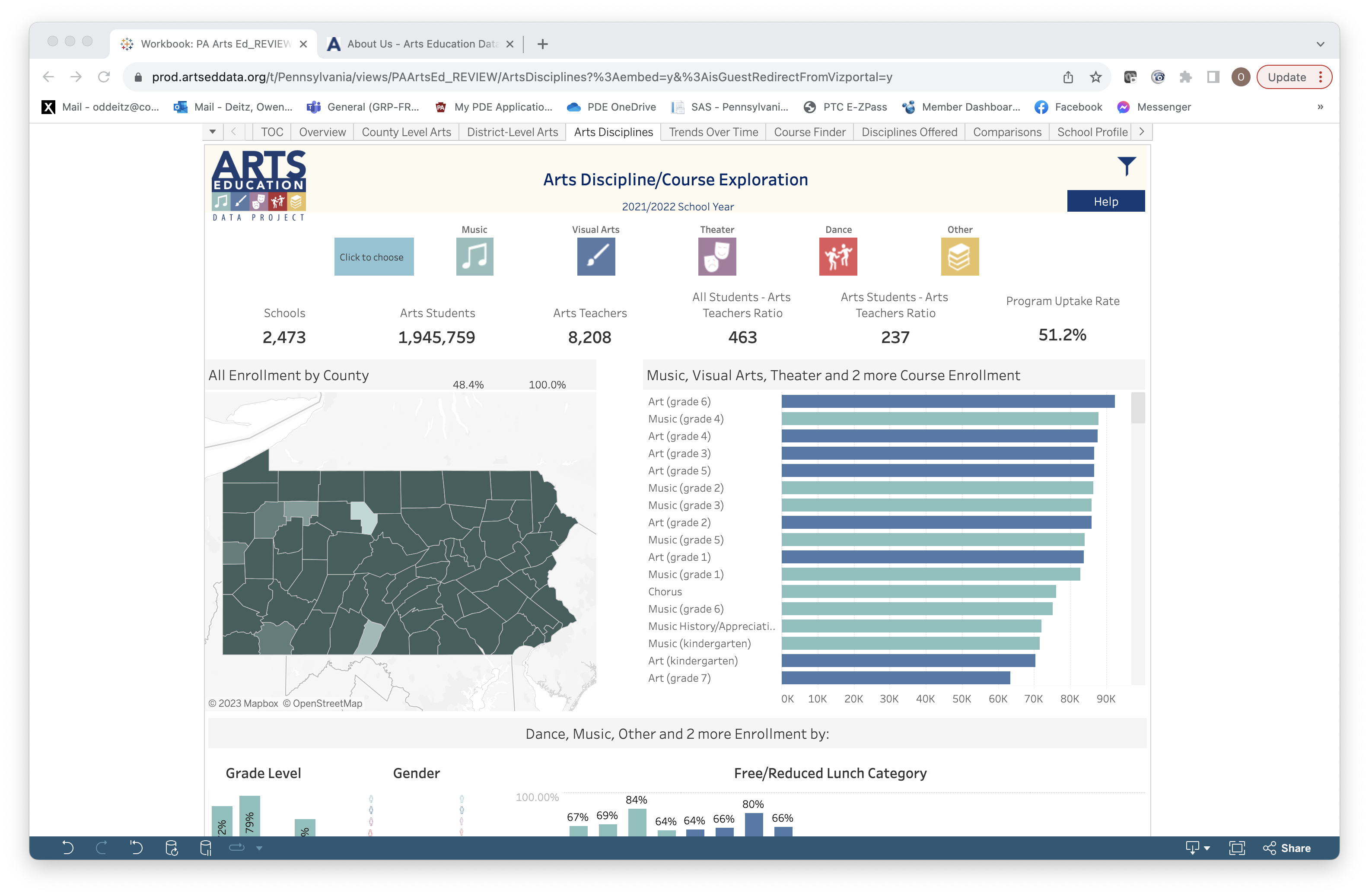 Select the filter icon to sort Arts Discipline/Courses Offered by County, District, Traditional/Charter, or Locale Type.
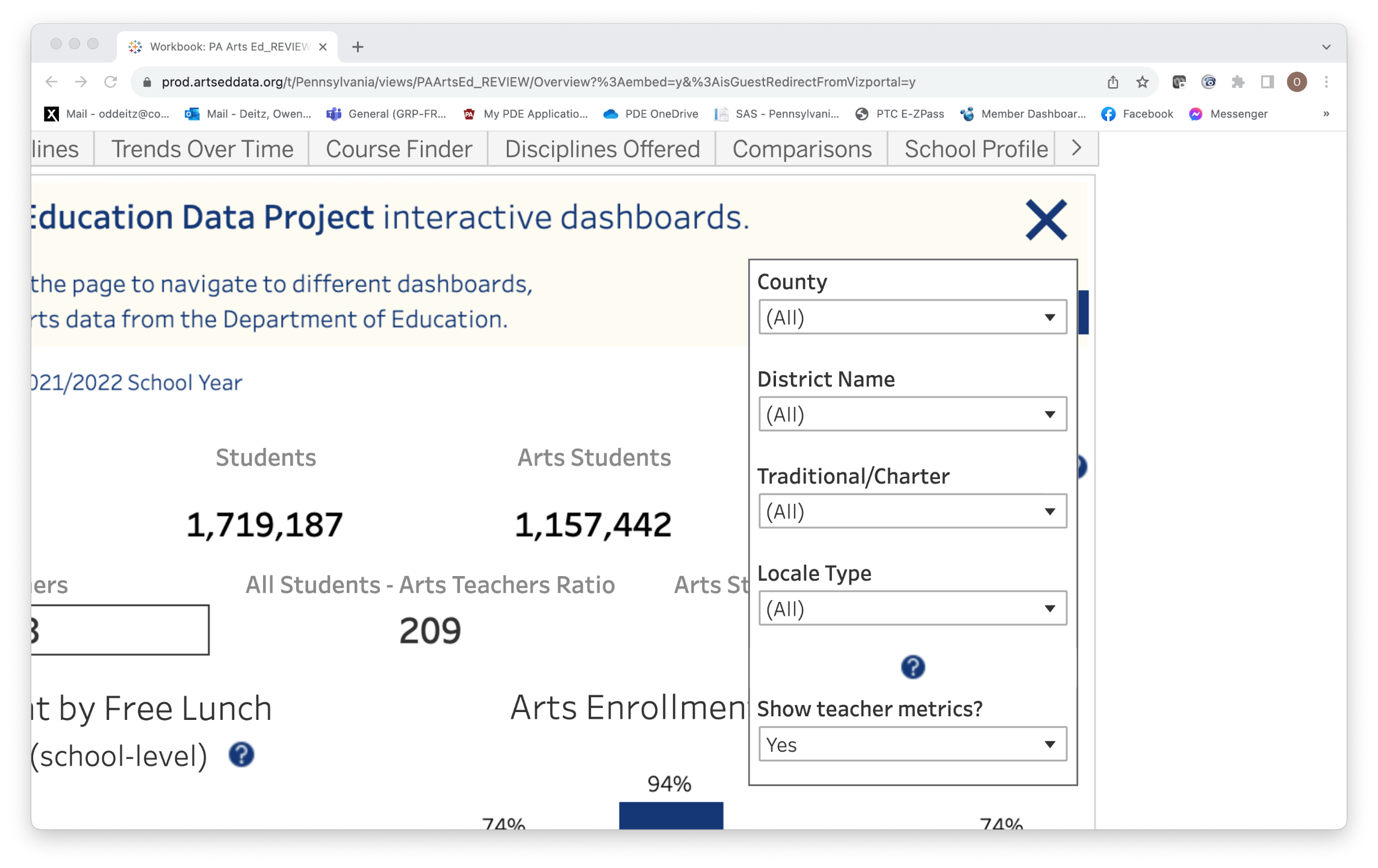 Select an arts discipline icon to further refine your exploration.
10/31/2023
9